Relativitás
Fizikatörténet előadás
3. éves tanárszakos hallgatóknak
2018-19 tanév 2. félév
Maxwell szerint a fény mindig  c sebességgel terjed

Galilei és Newton szerint v sebességgel mozgó koordinátarendszerben c-v sebességgel.

Melyik igaz ???? 

Miféle anyag az „éter”, amiben a fény terjed?
A Fizeau-kísérlet elvi vázlata
A Fizeau-kísérlet elvi vázlata
A Michelson-féle interferométer.
A Fizeau-kísérlet Hippolyte Fizeau és Léon Foucault 1851-ben elvégzett kísérlete annak megállapítására, hogy milyen sebességgel terjed a fény áramló folyadékban (vízben). Ehhez nem választhatták a sebességek közvetlen mérését, mert a víz elérhető legnagyobb áramlási sebessége is csak egészen csekély töredéke lehetett volna a fénysebességnek, és ezért a sebességek különbségét a mérési hiba teljesen elfedte volna. Ezért a sebességkülönbségek mérésére interferométeres eljárást dolgoztak ki.
A higanylámpából jövő, monokromatikus fénysugarat félig áteresztő tükörrel két nyalábra osztották. A két azonos intenzitású, szinkronban rezgő nyalábot további tükrök közbeiktatásával vízzel töltött, párhuzamos csöveken vezették át úgy, hogy a fény az egyik
A Fizeau-kísérlet Hippolyte Fizeau és Léon Foucault 1851-ben elvégzett kísérlete annak megállapítására, hogy milyen sebességgel terjed a fény áramló folyadékban (vízben). Ehhez nem választhatták a sebességek közvetlen mérését, mert a víz elérhető legnagyobb áramlási sebessége is csak egészen csekély töredéke lehetett volna a fénysebességnek, és ezért a sebességek különbségét a mérési hiba teljesen elfedte volna. Ezért a sebességkülönbségek mérésére interferométeres eljárást dolgoztak ki.
A higanylámpából jövő, monokromatikus fénysugarat félig áteresztő tükörrel két nyalábra osztották. A két azonos intenzitású, szinkronban rezgő nyalábot további tükrök közbeiktatásával vízzel töltött, párhuzamos csöveken vezették át úgy, hogy a fény az egyik
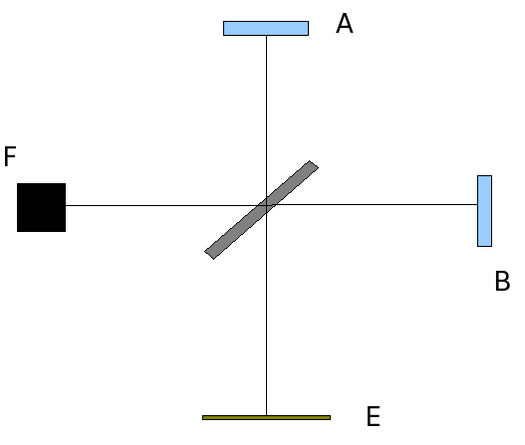 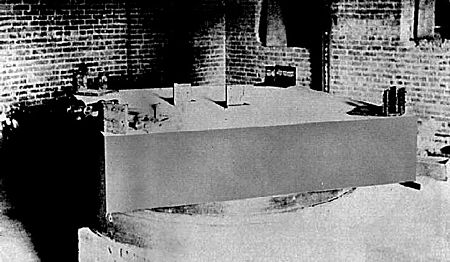 Michelson-Morley  1887
A FÉNYSEBESSÉG MINDEN RENDSZERBEN  c
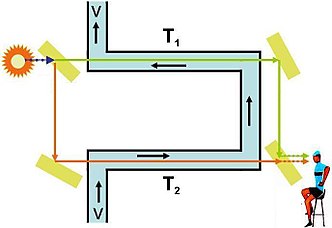 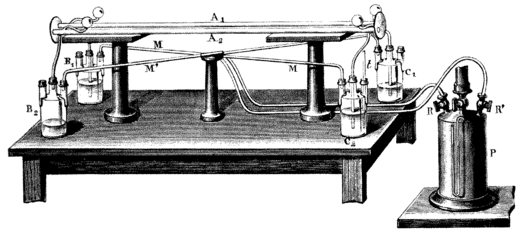 Fizeau 1851
Albert Einstein  1879-1955           1905
… akkor a Galilei-Newton mechanikához kell hozzányúlni! 

Koordinátarendszer szerint változni fog:

a koordináta
az idő
a tömeg
TÉRIDŐ
Minkowski 1907
Éter nincs, maga az elektromágneses mező egyfajta anyag, aminek nincs nyugalmi tömege
kinematika

dinamika
Atomenergia
wikipedia angolul!
Three Mile Island --- Csernobil---Fukusima
Stabil védő épületek, sok biztonsági védelem
NYOMOTTVIZES MUNKAPONT
nincs közvetlen környezetszennyezés
hulladékok kezelése?
eddig: SPECIÁLIS RELATIVITÁS-ELMÉLET
       csak „inerciális koordinátarendszerben”
ÁLTALÁNOS RELATIVITÁS-ELMÉLET   1915
    = a gravitáció elmélete
Gravitáció      Newton és Einstein között…
  Henry Cavendish  1731-1810   gazdag, zárkózott
kémia: hidrogéngáz, a víz nem elem…
elektromos potenciál, kapacitás, dielektromos állandó, Ohm-törvény, Coulomb-törvény…
torziós inga, gravitációs állandó mérése, a Föld tömege      1797-98    
Cambridge: Cavendish laboratórium
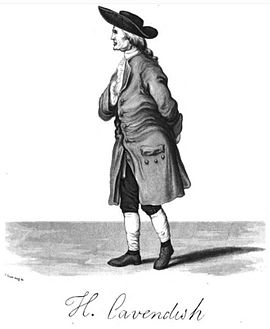 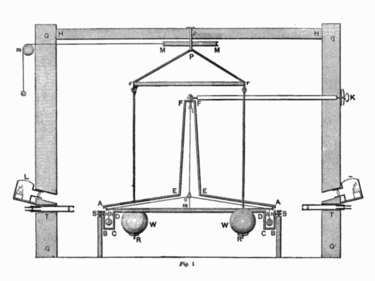 báró Eötvös Loránd  1848-1919
   Eötvös-inga  (ez is torziós!)  
Eötvös József fia, Kirchhoff, Helmholtz, Bunsen tanítványa
az MTA elnöke, 1894 miniszter
a MatLapok alapítója, tárgyankénti tanulmányi versenyek
hegymászó
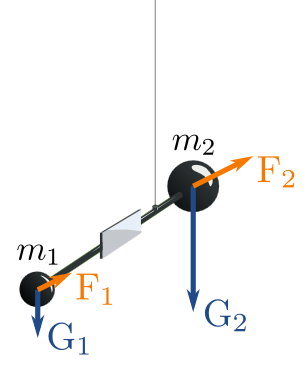 felületi feszültség Eötvös-törvénye
Eötvös-inga: földi gravitáció finom feltérképezése (inhomogenitás, centrifugális erő…)
                         ásványok keresése
súlyos és tehetetlen tömeg azonossága
Nem véletlenül esett ki a gravitáció alatti mozgásból a tömeg: a gravitáció a téridő görbülete alatti szabad mozgás
Gravitációs fényelhajlás, lencsézés
Merkur perihélium-precesszió
Gravitációs vöröseltolódás
GPS
Kozmológia
Einstein-Eddington: stacionárius?
galaxisok
Hubble: vöröseltolódás + távolságmérés = táguló világegyetem    1929
ősrobbanás
Csillagfejlődés                 fekete lyukak
                     csak a legnehezebb csillagokból!
Gravitációs hullámok   2015
   Frei Zsolt, Raffai Péter
Fekete lyukak pörögve összeolvadnak
Gravhullám + fény  EGYSZERRE!!     2017